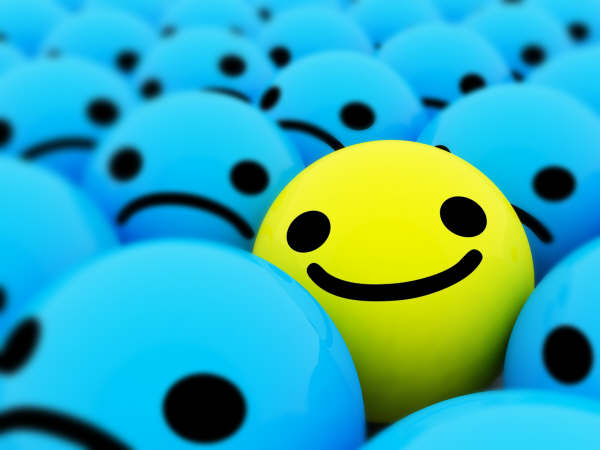 En chemin vers le bonheur
[Speaker Notes: Un photomontage intitulé « En chemin vers le Bonheur ». Chacun de nous est différent et nous n’avons pas tous la même conception du Bonheur.
Voici 20 photos pouvant faire naître en vous des sentiments de bien-être. Elles sont chacune numérotées puisque vous serez appelés à  en choisir une.
Dans un premier temps de passage des photos : regardez-les  toutes, en silence, et déjà voyez comment vous réagissez  devant chacune d’elles.
Dans un second temps  de passage des photos : choisissez-en une parmi les 20 qui fait naître en vous un sentiment de Bonheur.
Sur le papier remis : mettez votre prénom, le numéro de la photo choisie et en quoi elle donne pour vous une conception du Bonheur.

Exemple : Pierre. Photo 2. Pour moi, le Bonheur c’est....]
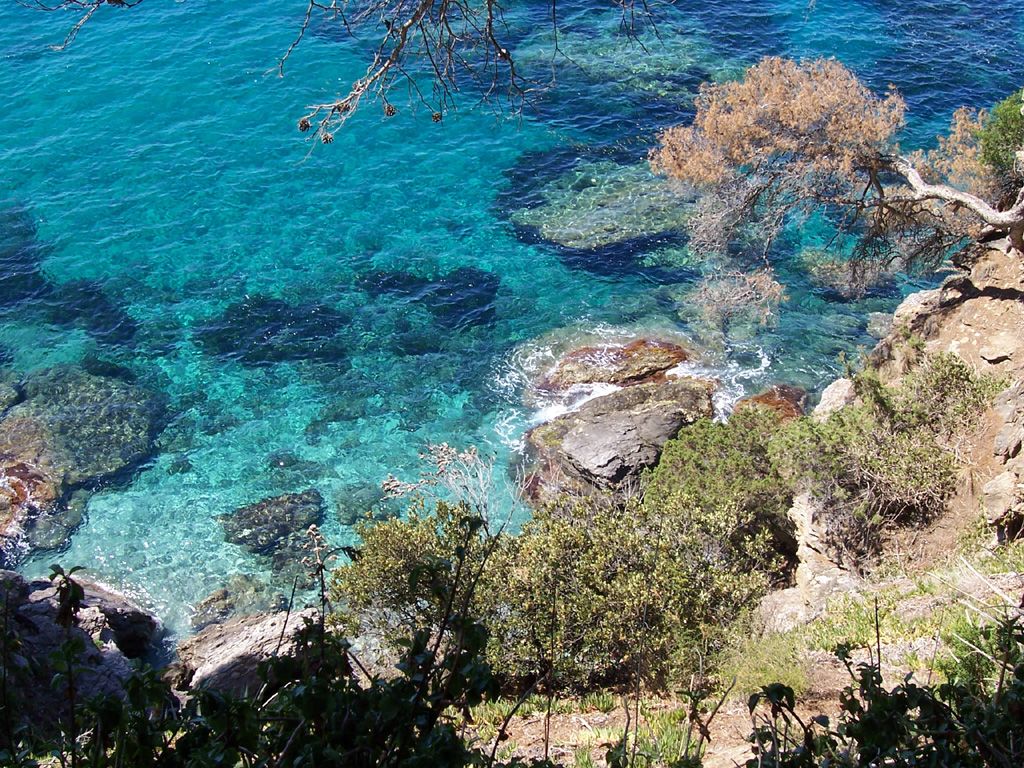 1
[Speaker Notes: Photo 1 : Un paysage de mer...]
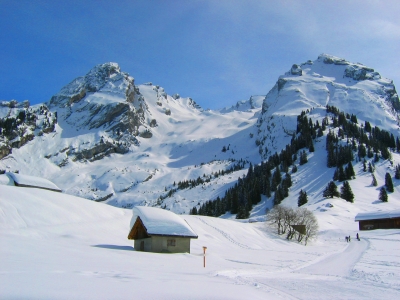 2
[Speaker Notes: Photo 2 : un paysage de montagne...]
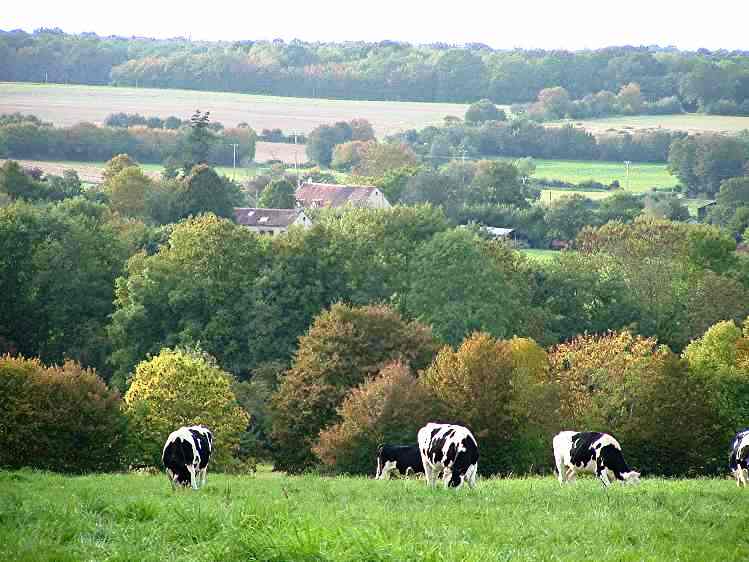 3
[Speaker Notes: Photo 3 : un paysage de campagne...]
4
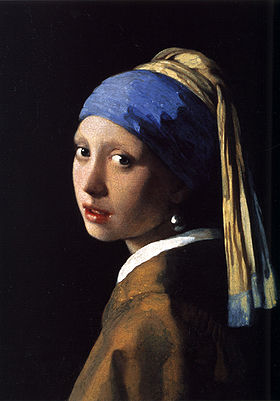 [Speaker Notes: Photo 4 : une œuvre d’Art ancienne... (Huile sur toile de Vermeer, La jeune Fille à la perle. Vers 1665)]
5
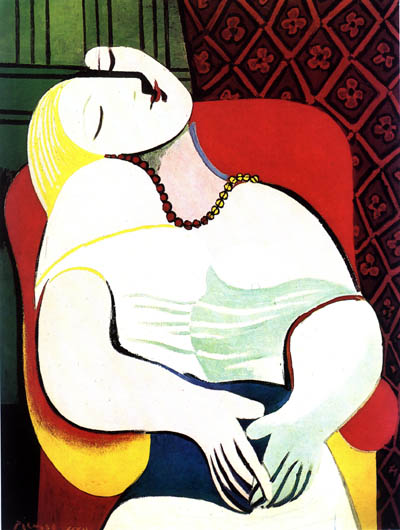 [Speaker Notes: Photo 5 : une œuvre d’Art contemporaine (Huile sur toile de Picasso. Le rêve)...]
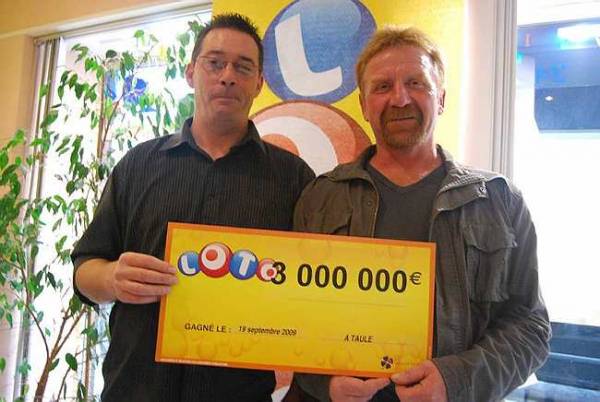 6
[Speaker Notes: Photo 6 : un gain important au Loto...]
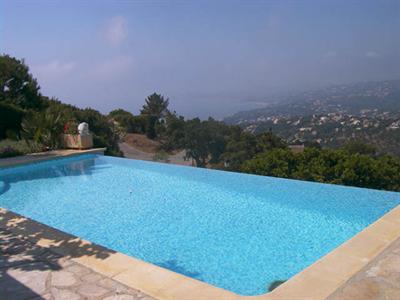 7
[Speaker Notes: Photo 7 : Une piscine à débordement sur un paysage magnifique...]
8
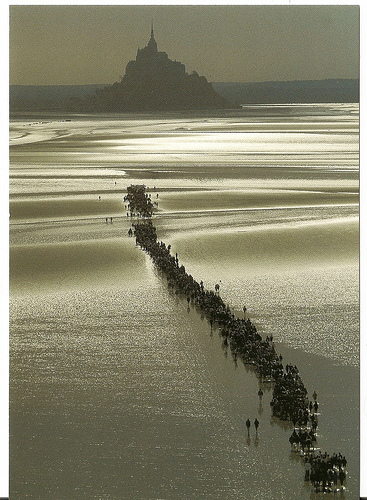 5
3
[Speaker Notes: Photo 8 : Une marche pèlerinage, la traversée du Mont Saint-Michel...]
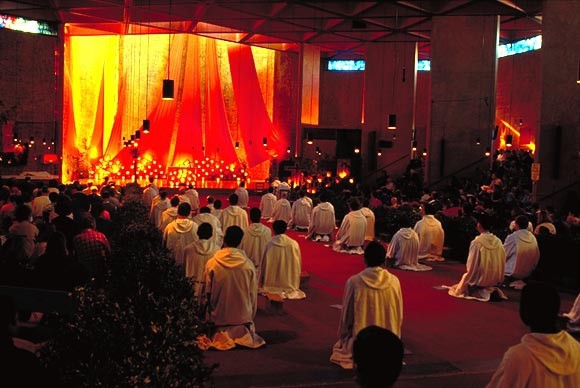 9
[Speaker Notes: Photo 9 : Un temps de prière à Taizé...]
10
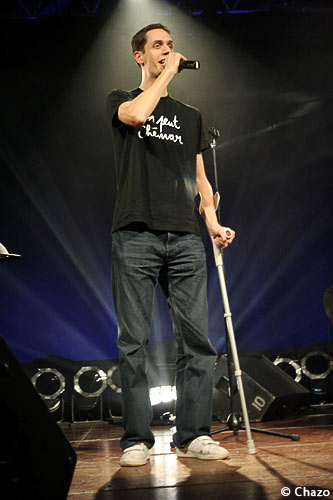 [Speaker Notes: Photo 10 : Etre un chanteur, comme le slameur français « Grand Corps Malade »...]
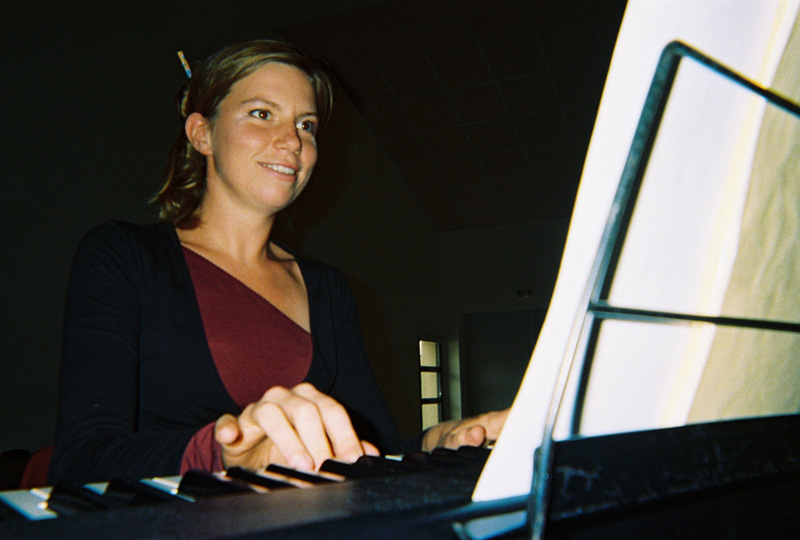 11
[Speaker Notes: Photo 11 : Jouer d’un instrument de musique...]
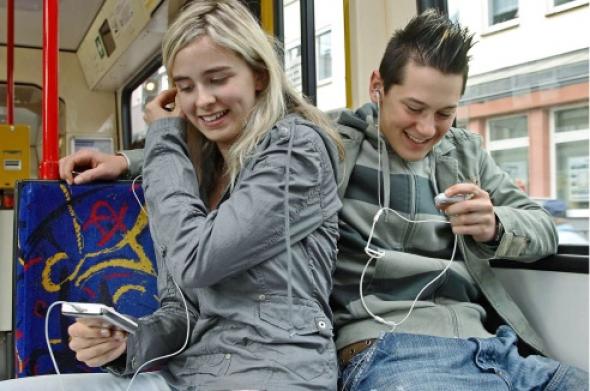 12
[Speaker Notes: Photo 12 : Partager une musique, une chanson avec un ami/une amie...]
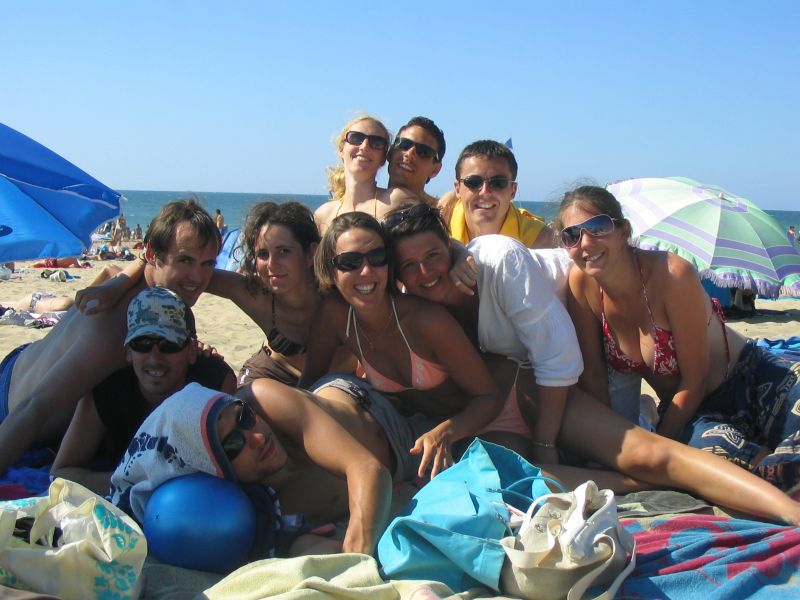 13
[Speaker Notes: Photo 13 : Etre en groupe avec ses amis, en vacances...]
14
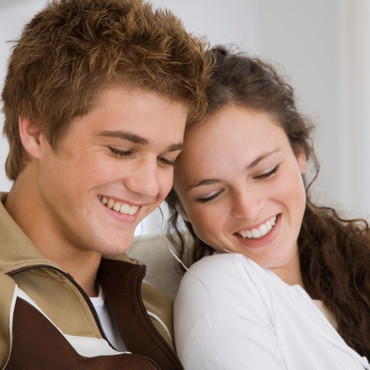 [Speaker Notes: Photo 14 : Avoir un petit ami/une petite amie...]
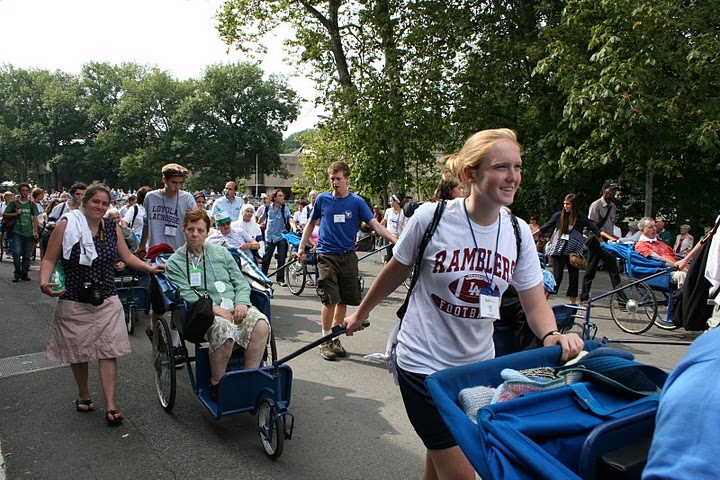 15
[Speaker Notes: Photo 15 : Donner du temps aux autres (... et du Bonheur), comme être brancardier à Lourdes...]
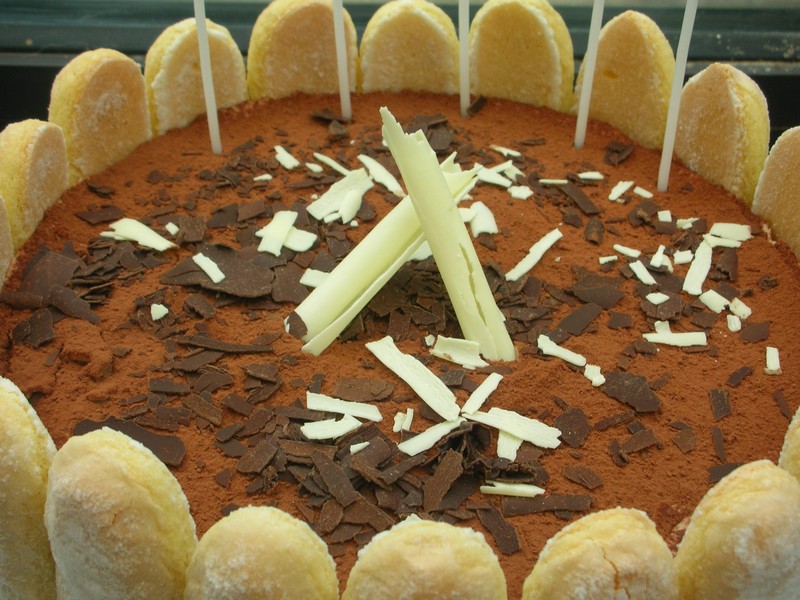 16
[Speaker Notes: Photo 16 : Savourer un bon gâteau d’anniversaire...]
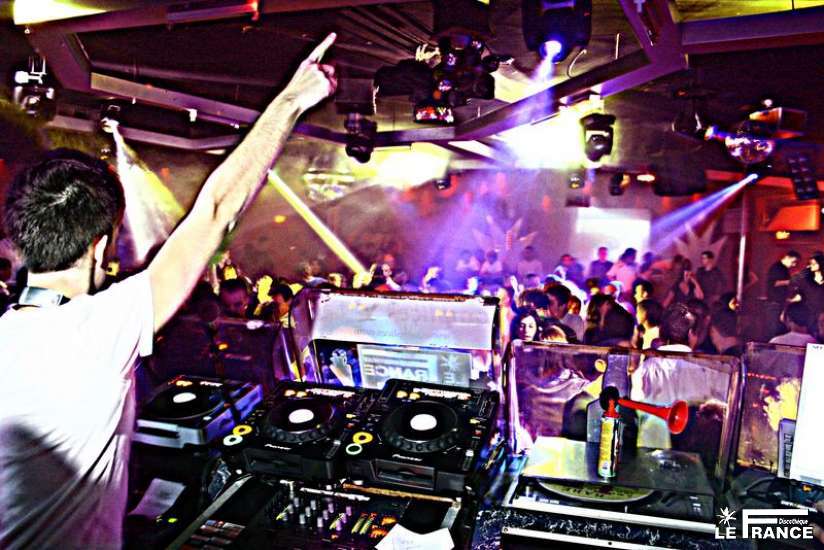 17
[Speaker Notes: Photo 17 : Etre à une soirée...]
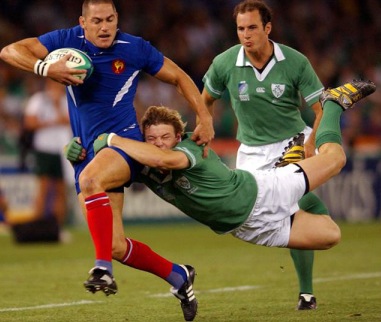 18
[Speaker Notes: Photo 18 : Faire du sport...]
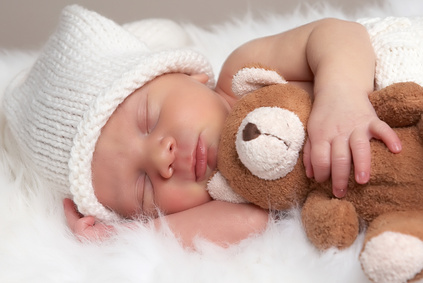 19
[Speaker Notes: Photo 19 : Un tout jeune Bébé...]
20
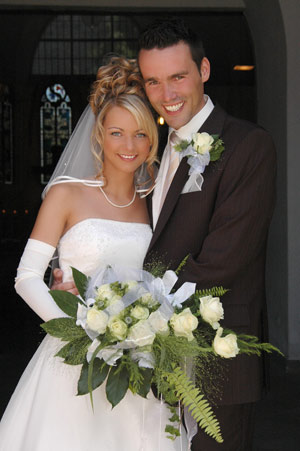 [Speaker Notes: Photo 20 : Le mariage ...]
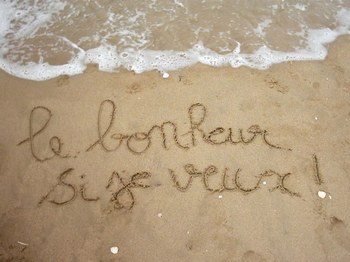 [Speaker Notes: Fin du photo-montage...]
Pierre
Photo 2
Pour moi, le Bonheur c’est....
Qu’est-ce qu’elle t’évoque ? 
Quel rêve ? 
Quel souvenir ? 
Quel avenir ? 
Quelle place pour le bonheur dans ta vie d’aujourd’hui ? Et demain ?
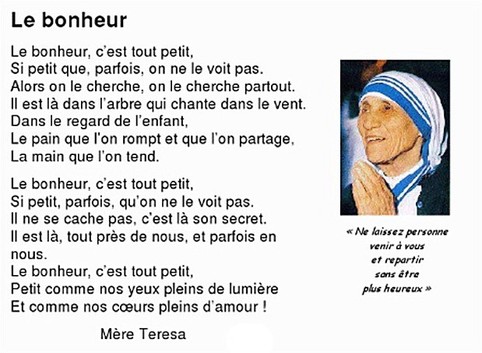 [Speaker Notes: Conclusion méditative : Le Bonheur. Mère Teresa.]